ГОУ НПО ПУ №31
25.11.2010
Анисимова Т.В.
Инновационная 
деятельность 
классного 
руководителя
Доклад 
на методическом  объединении 
классных руководителей
Гурьевск
2010
1
«ИННОВАЦИОННЫЙ 
ПОДХОД 
В ПОДГОТОВКЕ РАБОЧИХ КАДРОВ 
И СПЕЦИАЛИСТОВ 
ДЛЯ ЭКОНОМИКИ 
КУЗБАССА»
25.11.2010
2
уникальный
опыт творческого 
отношения к жизни
Инновационное
образование
нестандартное
 мышление
активная жизненная
 позиция
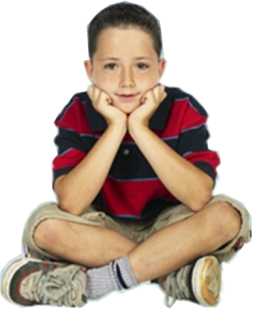 восприятие нового
инициативность
«Интеллект»
«Отечество»
Воспитательно-образовательный процесс
«Культура»
«Здоровье»
«Взаимо-действие»
«Семья»
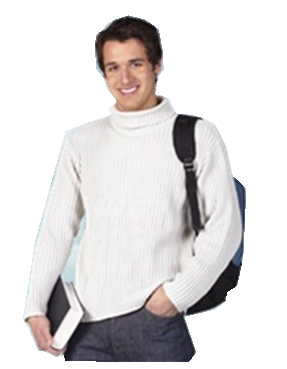 ПОТРЕБНОСТЬ В ПОЛНОЙ САМОРЕАЛИЗАЦИИ
КУЛЬТУРА ЧЕЛОВЕЧЕСКИХ ОТНОШЕНИЙ
КУЛЬТУРА
ТРАДИЦИИ
ИСКУССТВО ОБЩЕНИЯ
НОВЫЕ ВИДЫ ДЕЯТЕЛЬНОСТИ: проектная, творческая, исследовательская
опыт социализации личности
Глоссарий
25.11.2010
Новация (лат. novation — изменение, обновление) представляет собой какое-то новшество, которого не было раньше: новое явление, открытие, изобретение, новый метод удовлетворения общественных потребностей
Инновация (нововведение) — конечный результат инновационной деятельности, получивший реализацию в виде нового или усовершенствованного продукта, реализуемого на рынке, нового или усовершенствованного технологического процесса, используемого в практической деятельности
6
25.11.2010
Процесс создания, освоения и распространения инноваций называется инновационной деятельностью или инновационным процессом.
Он направлен на качественное улучшение системы, в которую вносится новшество, и предполагает стимулирование его участников и изменение их взглядов с позиции нововведения.
В зависимости от глубины вносимых изменений выделяют:
 Радикальные инновации, которые формируют совершенно новые направления развития чего-либо;
 Улучшающие инновации, которые реализуют небольшие изменения развития чего-либо;
 Модификационные (частные) инновации, направленные на частичное улучшение устаревших технологий
7
25.11.2010
Инновация в системе образования предполагает:
введение нового в цели образования; 
разработку нового содержания, новых методов и форм обучения и воспитания, внедрение и распространение уже существующих педагогических систем; 
разработку новых технологий управления ОУ, его развитие; 
ОУ как экспериментальную площадку; 
ситуацию, когда ОУ имеет принципиально новую образовательную ориентацию и осуществляет обновление образования и воспитания, которые имеют системный характер, затрагивающий цели, содержание, методы, формы и другие компоненты системы образования.
8
Классификация инноваций
25.11.2010
Технологические инновации – применение в образовательном процессе новшеств, касающихся различных технических средств и оборудования.
Методические инновации – это инновации в области методики обучения и воспитания, преподавания и учения, организации учебно-воспитательного процесса.
Организационные нововведения касаются освоения новых форм и методов организации труда, а также инноваций, предполагающих изменения соотношения сфер влияния структурных подразделений, социальных групп или отдельных лиц.
Управленческие нововведения затрагивают структуру, методы управления, ориентированы на замену элементов системы управления (или всей системы в целом) с целью ускорения, облегчения или улучшения решения поставленных задач.
9
25.11.2010
Социальные нововведения проявляются в форме активизации человеческого фактора путем разработки и внедрения системы усовершенствования кадровой политики; системы профессиональной подготовки и повышение квалификации работников; системы социально-профессиональной адаптации вновь принятых на работу лиц; системы вознаграждения и оценки результатов труда.
Юридические инновации - это новые и измененные законы и нормативно-правовые документы, определяющие и регулирующие все виды деятельности образовательных учреждений.
Экономические инновации охватывают положительные изменения в финансовой, платежной, бухгалтерской областях, а также в планировании, мотивации и оплате труда и оценке результатов деятельности в образовании.
10
25.11.2010
Теоретические инновации
К теоретическим относятся новые концепции, подходы, гипотезы, направления, закономерности, классификации, принципы в обучении и воспитании, методике преподавания, полученные в результате научно-исследовательской деятельности, положенные в основу инновационных процессов.

Практические инновации
К практическим – новые методики, правила, алгоритмы, программы, рекомендации в области дидактики, теории воспитания, технические средства обучения, демонстрационная аппаратура, обучающие и контролирующие устройства, приборы и модели, натуральные объекты, аудиовизуальные средства.
11
25.11.2010
Проект  (от лат. projectus – брошенный вперед, выступающий, выдающийся вперёд, торчащий) – это уникальная деятельность, имеющая начало и конец во времени, направленная на достижение заранее определённого результата/цели, создание определённого, уникального продукта или услуги, при заданных ограничениях по ресурсам и срокам, а также требованиям к качеству и допустимому уровню риска.
12
25.11.2010
Основные требования к проектной деятельности

Наличие значимой в исследовательском, творческом плане проблемы/задачи, требующей исследовательского поиска для ее решения;
Практическая, теоретическая, познавательная значимость предполагаемых результатов;
Самостоятельная (индивидуальная, парная, групповая) деятельность;
Структурирование содержательной части проекта (с указанием поэтапных результатов);
13
25.11.2010
Использование исследовательских методов: определение проблемы, вытекающих из нее задач исследования, выдвижение гипотезы их решения, обсуждение методов исследования, оформление конечных результатов, анализ полученных данных, подведение итогов, корректировка, выводы (использование в ходе совместного исследования метода «мозговой атаки», «круглого стола», статистических методов, творческих отчетов, просмотров, пр.).
14
25.11.2010
Проблема (тема) проекта (от греч. задача, вопрос, загадка, что предложено на разрешенье) ситуация рассогласования между тем, что хочется, и тем, что есть.
Актуальность проекта – это степень его важности в данный момент, в данной ситуации для решения конкретной проблемы.
Гипотеза (от др.-греч. gipotus — «основание», «предположение») — недоказанное утверждение, предположение или догадка (Если…., то……).
Цель проекта – это то, чего вы хотите достичь. Цель направлена на решение проблемы.
Задачи проекта – шаги (этапы) в достижении поставленной цели (глаголы).
Условия реализации проекта и ресурсы– действия, направленные на получение результата и выполнение задач проекта и средства, необходимые для проведения мероприятий.
15
25.11.2010
Календарный рабочий план – план мероприятий, привязанный к конкретным датам. Устанавливает взаимосвязь между участниками проекта, выполняемой ими работой и сроками её выполнения.
Технология – совокупность методов и процессов, научное описание способов обучения.
Результаты проекта – количественные и качественные изменения, которые должны произойти в обществе в ходе выполнения проекта.
Оценка эффективности результатов проекта – сравнение планируемых результатов с фактически полученными и их анализ. Проводится после завершения проекта. Оценка может проводиться по количественным и качественным показателям.
Критерий – признак, на основании которого производится оценка чего-либо, мерило оценки.
16
25.11.2010
На следующем методическом объединении 
Тема: «Инновационная деятельность классного руководителя в ОУ НПО по направлению «Интеллект: самосовершенствование познавательной активности обучающихся»
Практикум по созданию проекта воспитательной программы «Ступени успешной учебы».
17
Спасибо 
за внимание!